Bones
Joints
Ligaments
Tendons
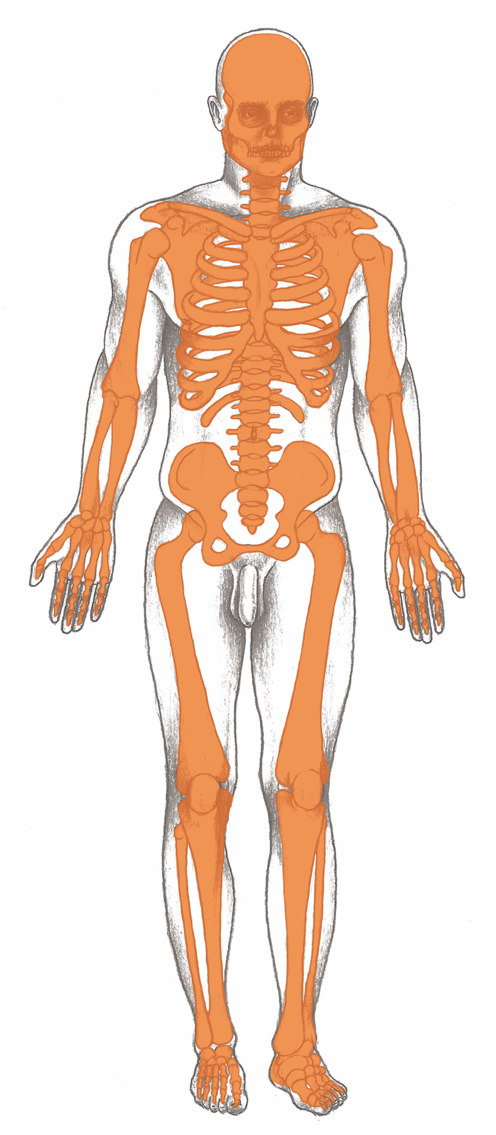 Bones, Joints
Ligaments
Tendons
Skelett - Übersicht
CT: Above Sensory Cortex, Below (Post)Sensory
Cortex, Recurring Conflicts
Skelett - Übersicht
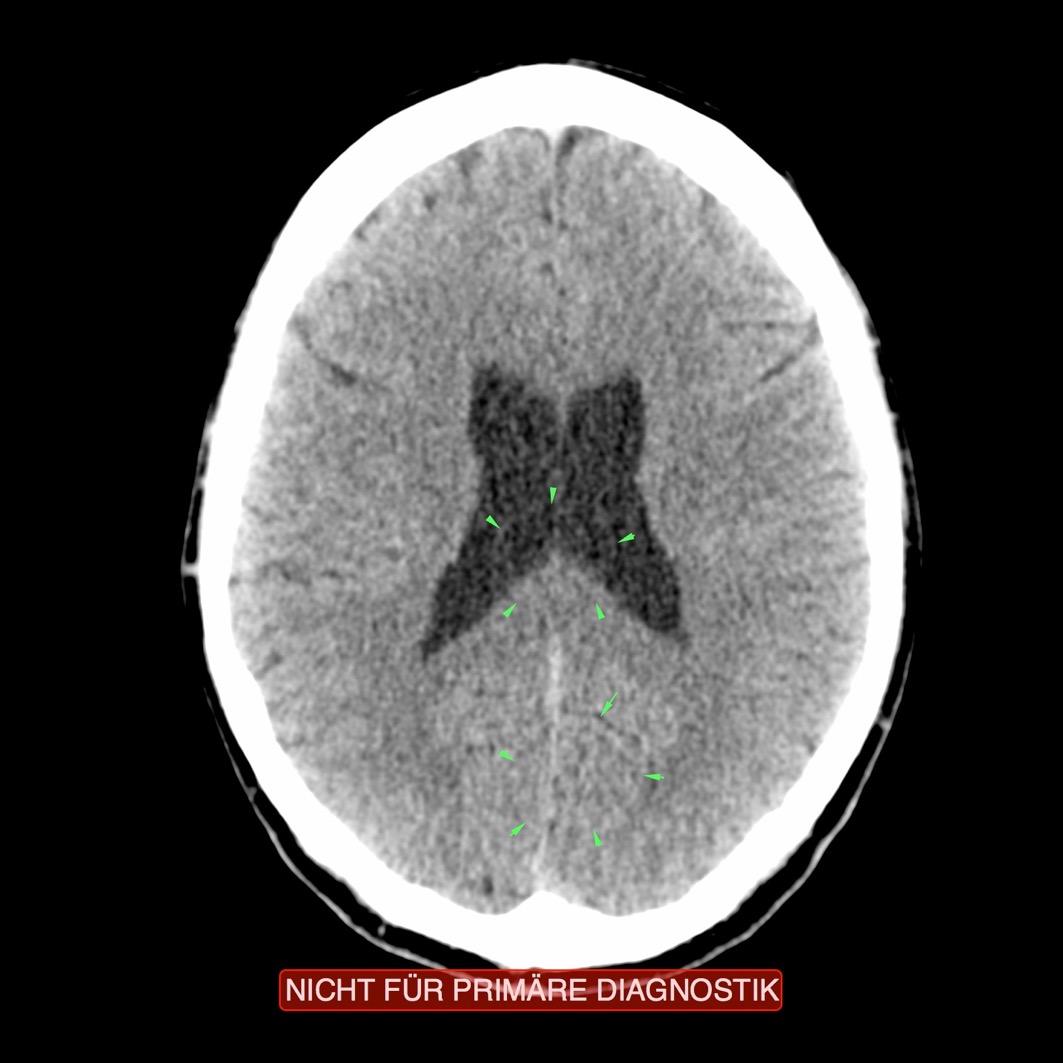 Cerebral White Matter – Bones, Joints
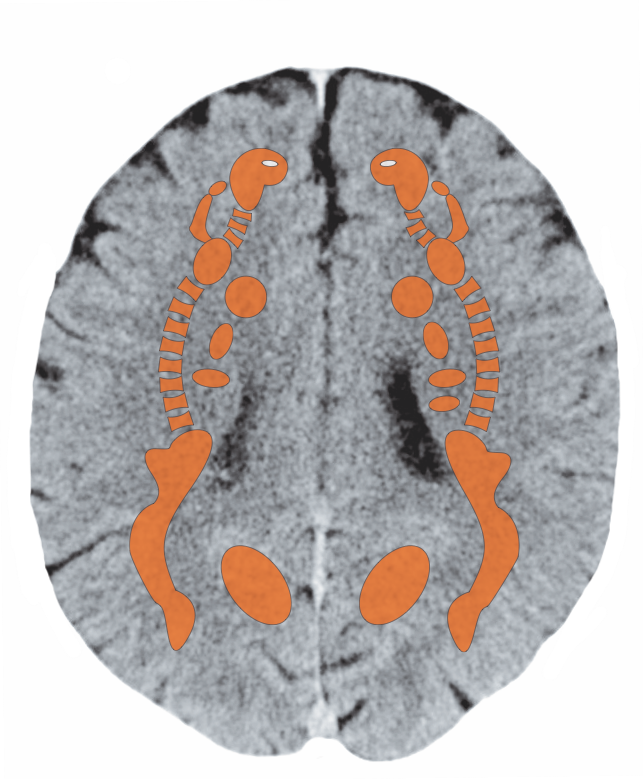 CT: White Matter – Hips, Recurring Conflict
Skelett - Übersicht
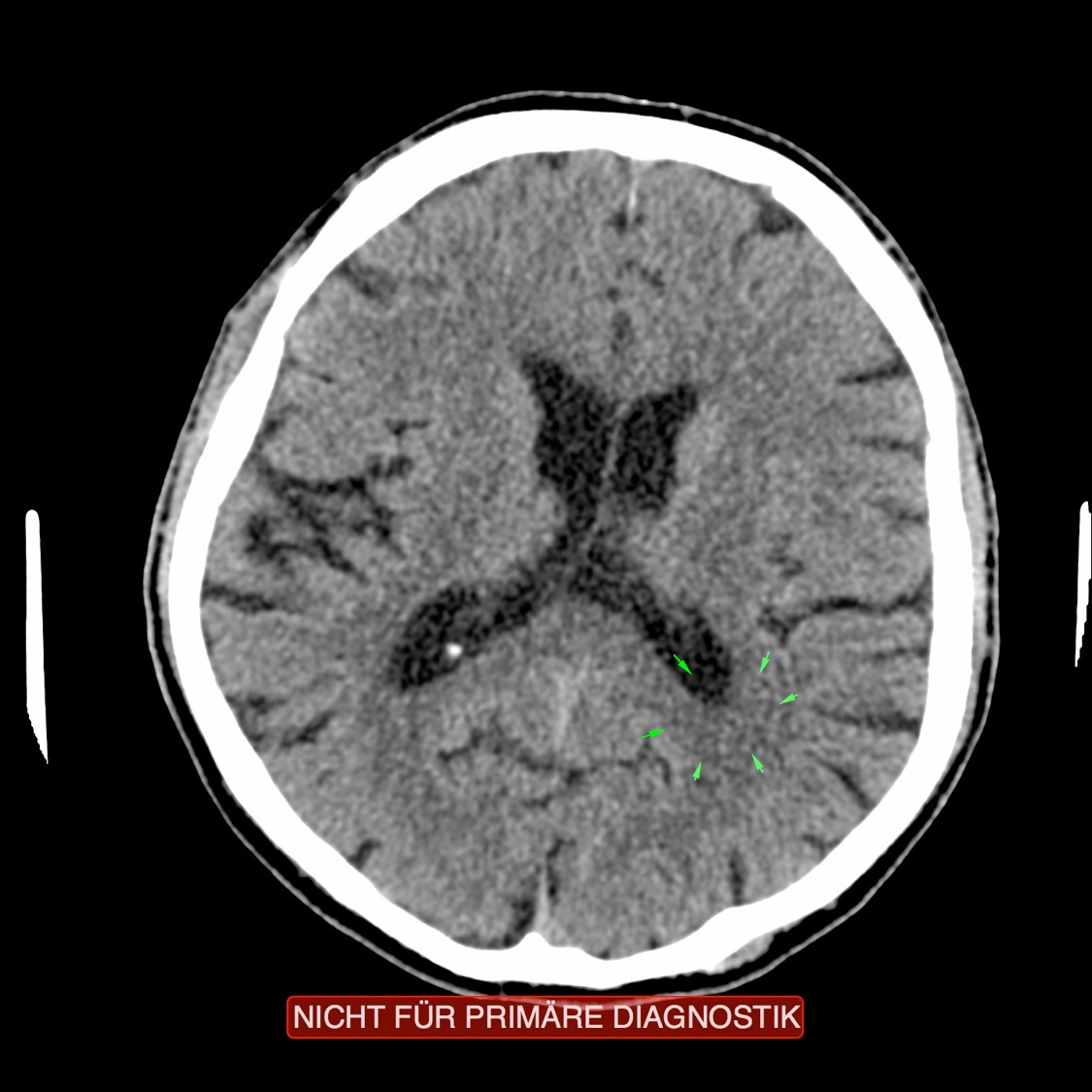 CT: White Matter – Cervical Spine, Recurring C.
Skelett - Übersicht
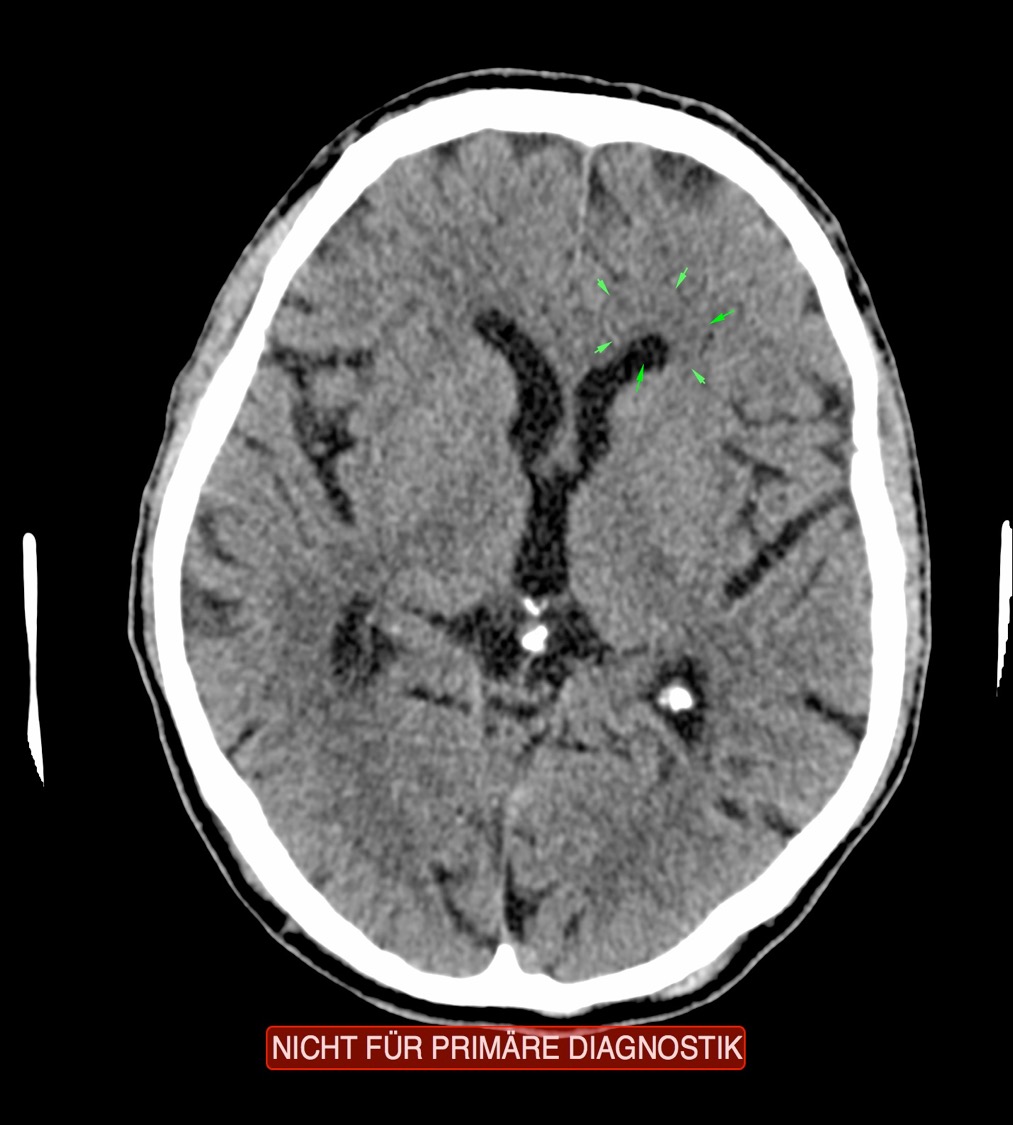 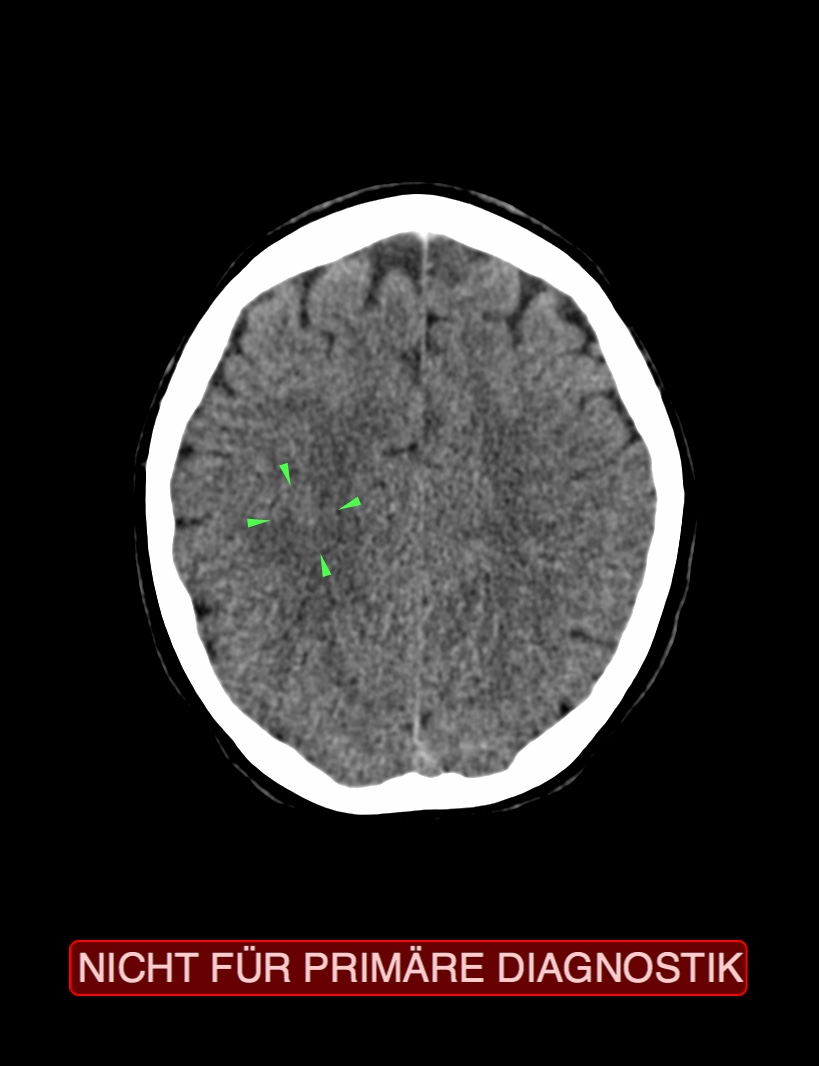 CT: White Matter – Thoracic Spine, Active C.
Skelett - Übersicht
CT: White Matter – Hips, Recurring Conflict
Skelett - Übersicht
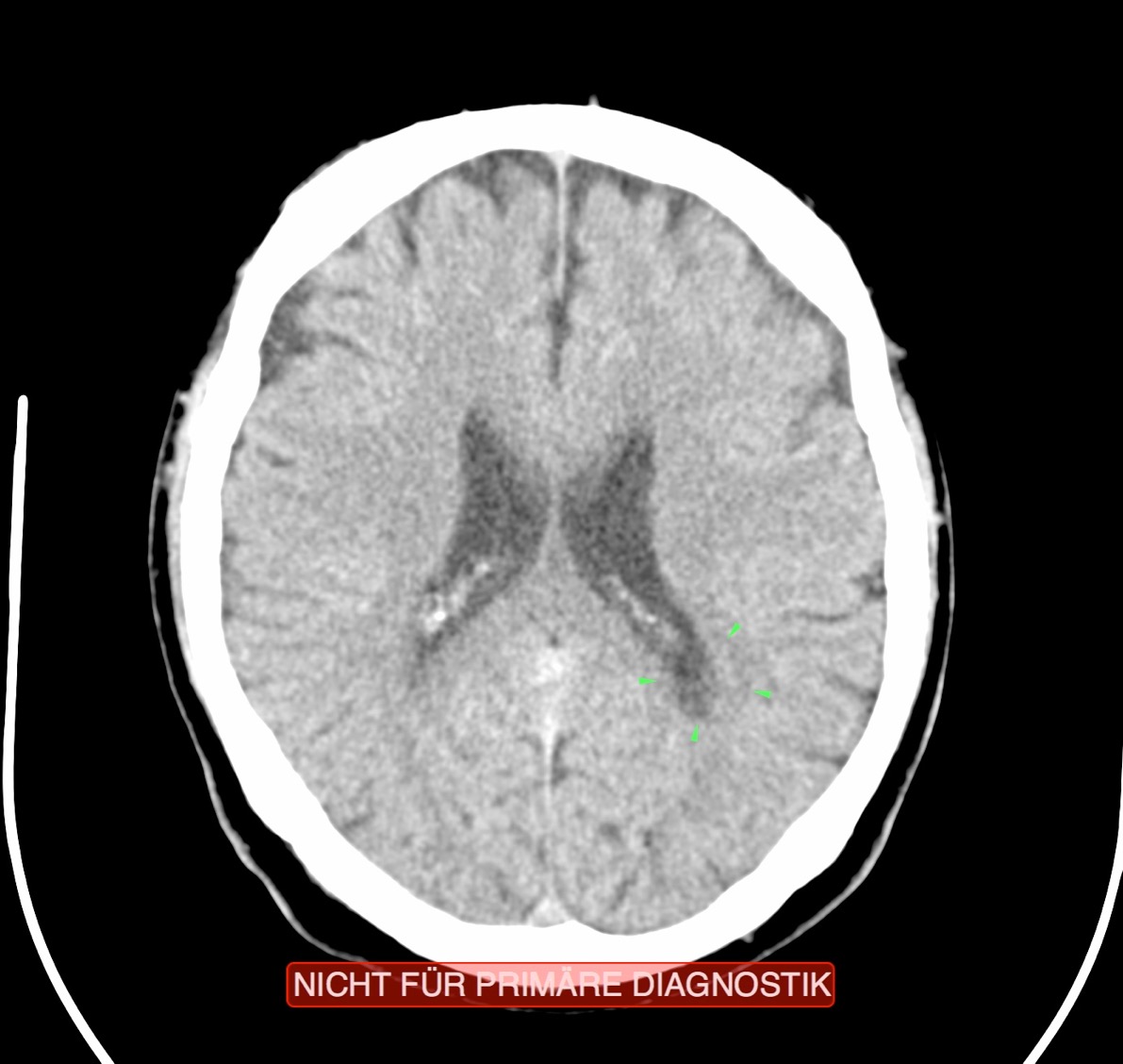 CT: White Matter – Shoulder, Recurring Conflict
Skelett - Übersicht
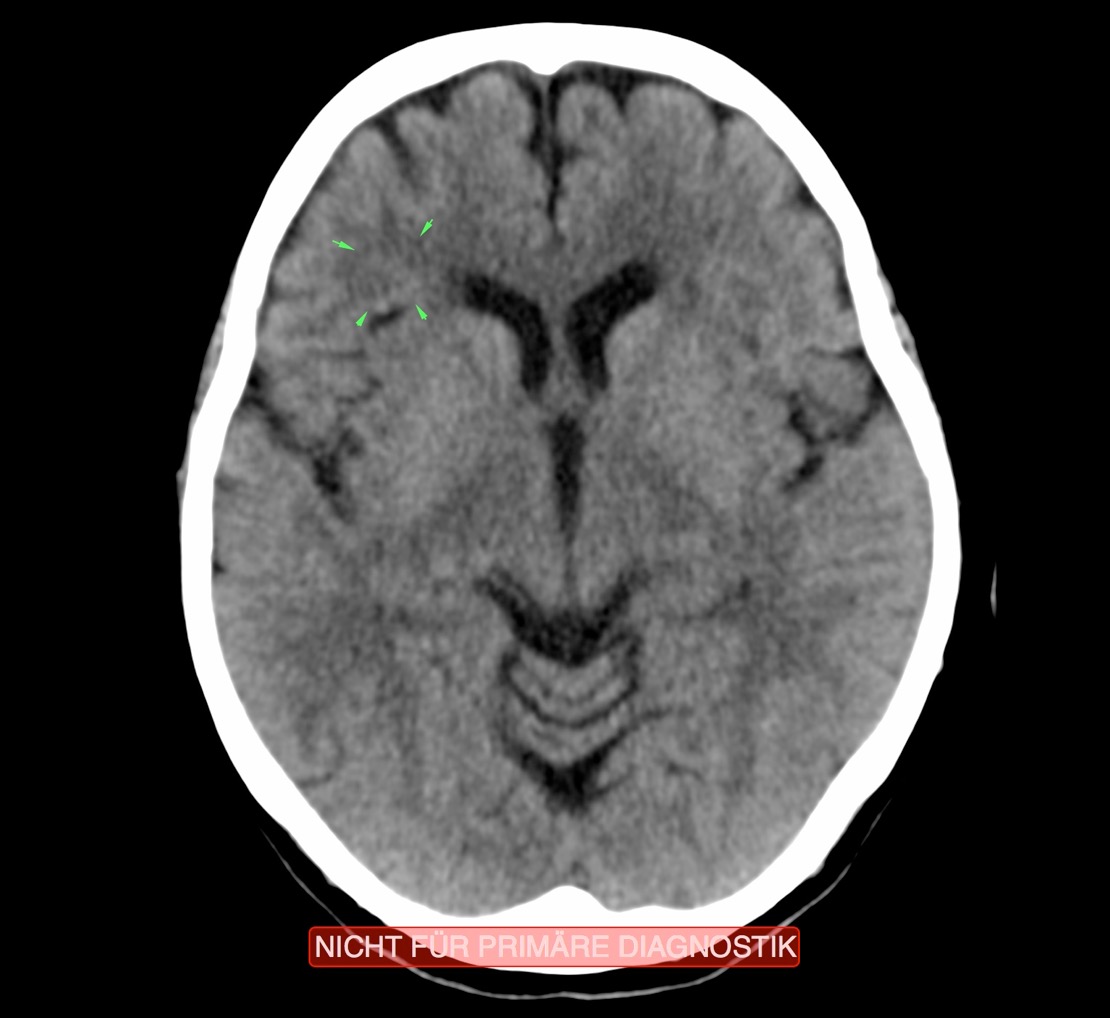 Structure of Long Bones: Cortical Bone, Marrow
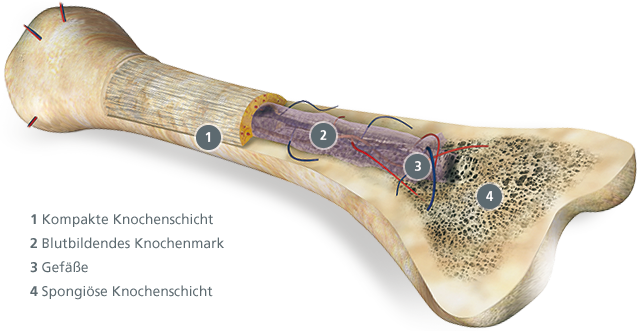 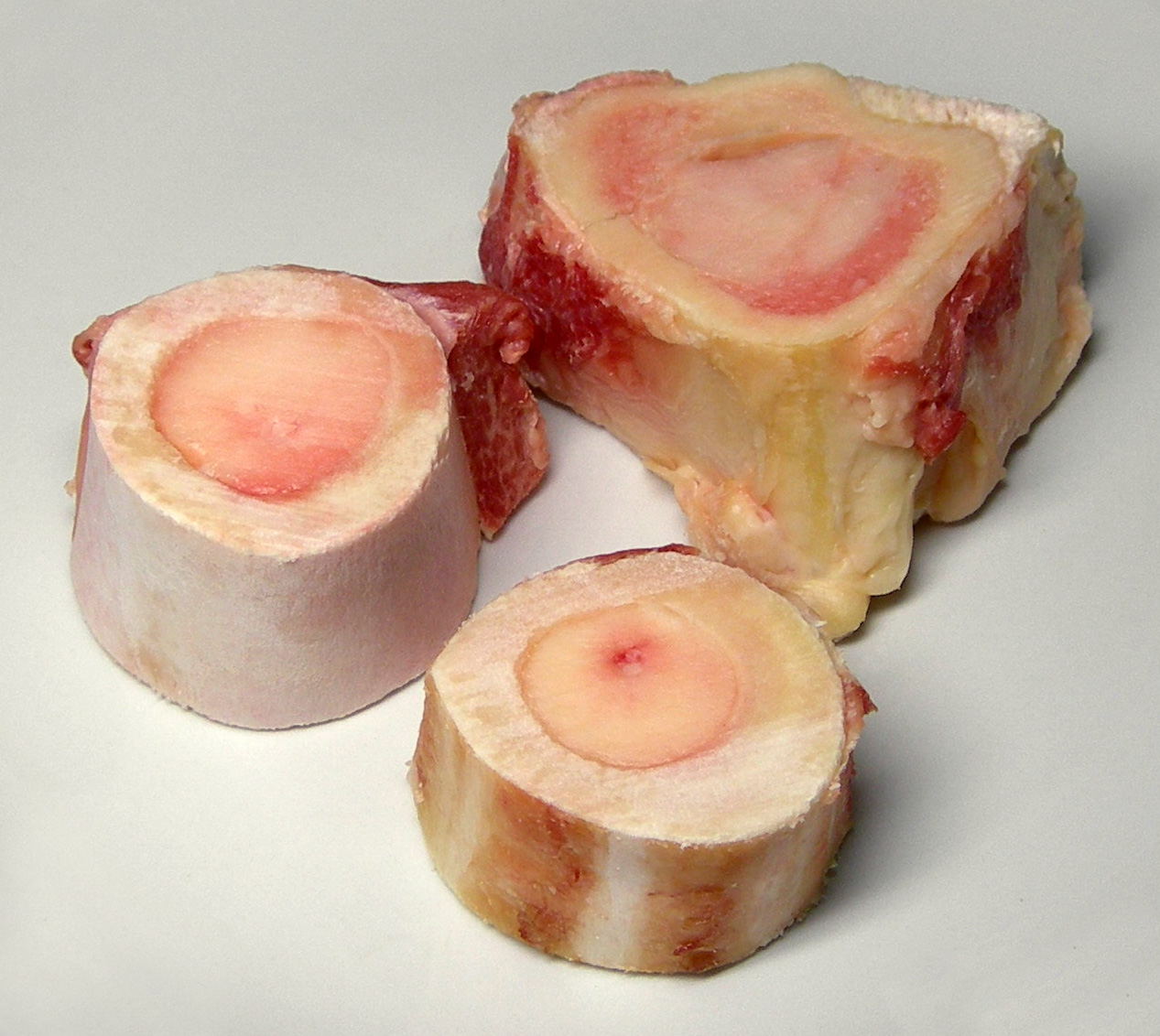 Tubular Bones: Cortical Bone, Marrow
Left Healthy, Right Osteolysis (Conflict Active)
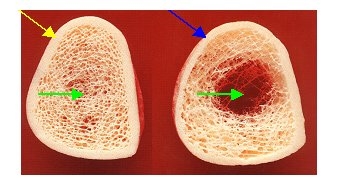 Bones – Active Phase, Repair Phase
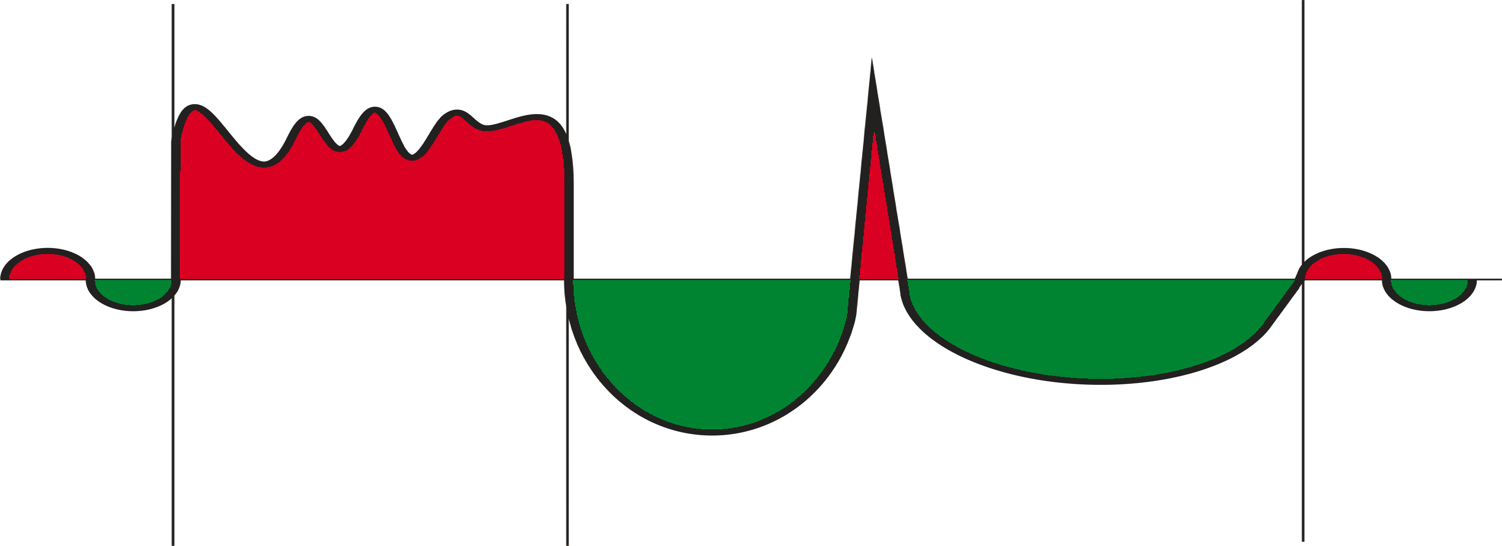 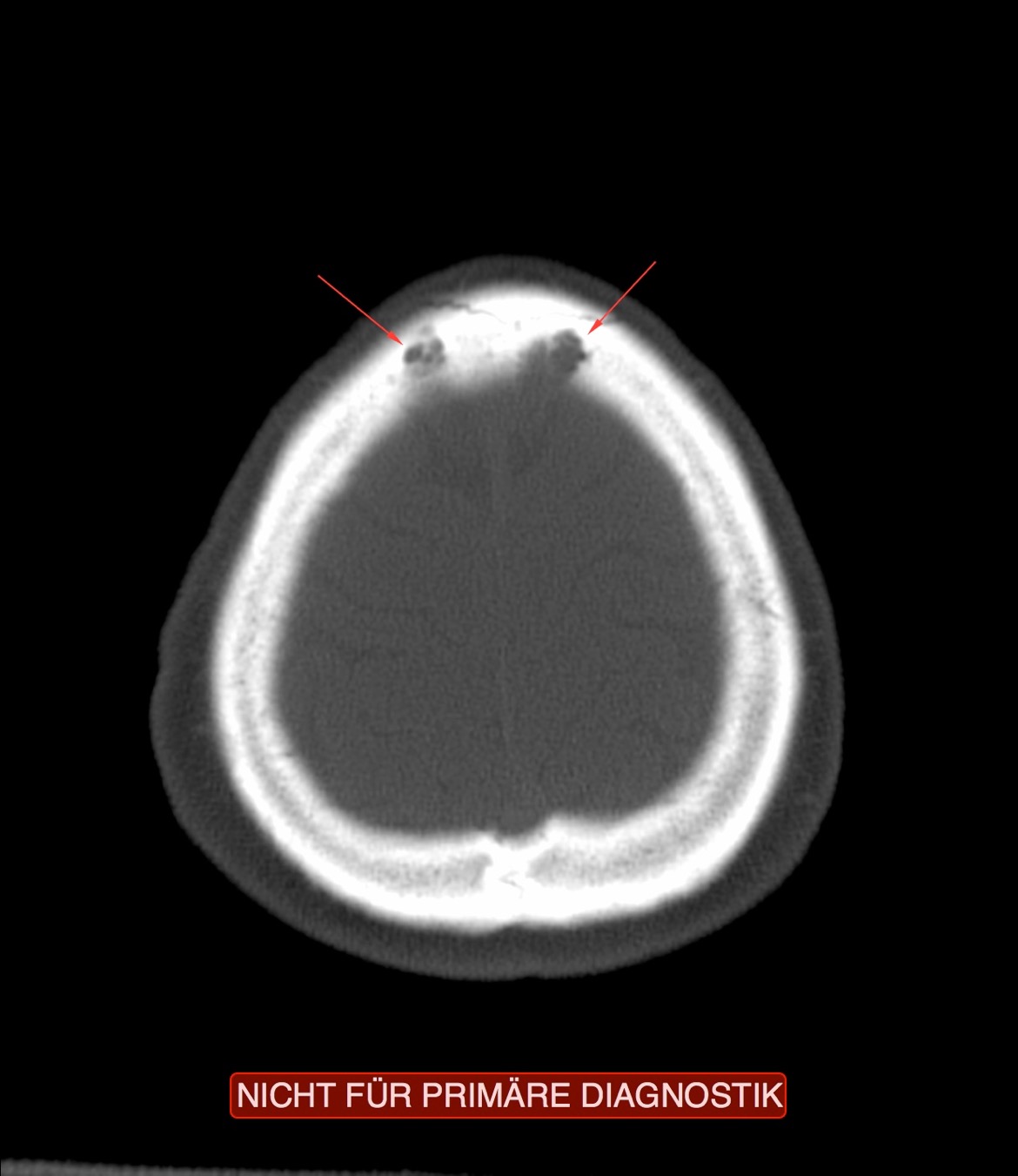 CT (Bone Window): Osteolysis of the
 Cranium, Active Conflict
Skelett - Übersicht
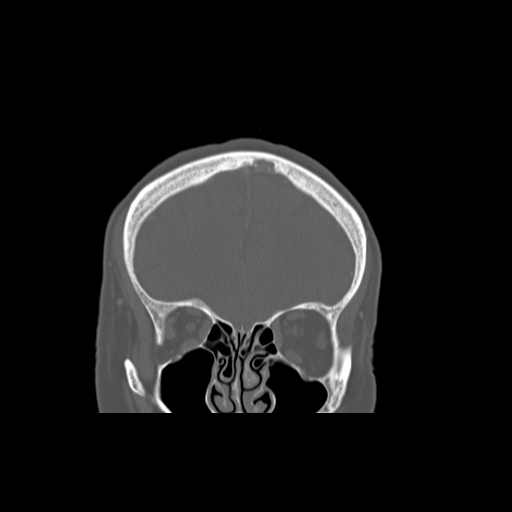 Osteolysis of the Frontal Bone (Skull)
Active Self-esteem Conflict
Thigh Bone – Femur in Repair
Gout – SBS of the Bone + Kidney Collection Tubules
Rheumatism II – Superficial Periosteum
Brutal Separation Conflict
Cerebral Cortex – Periosteum
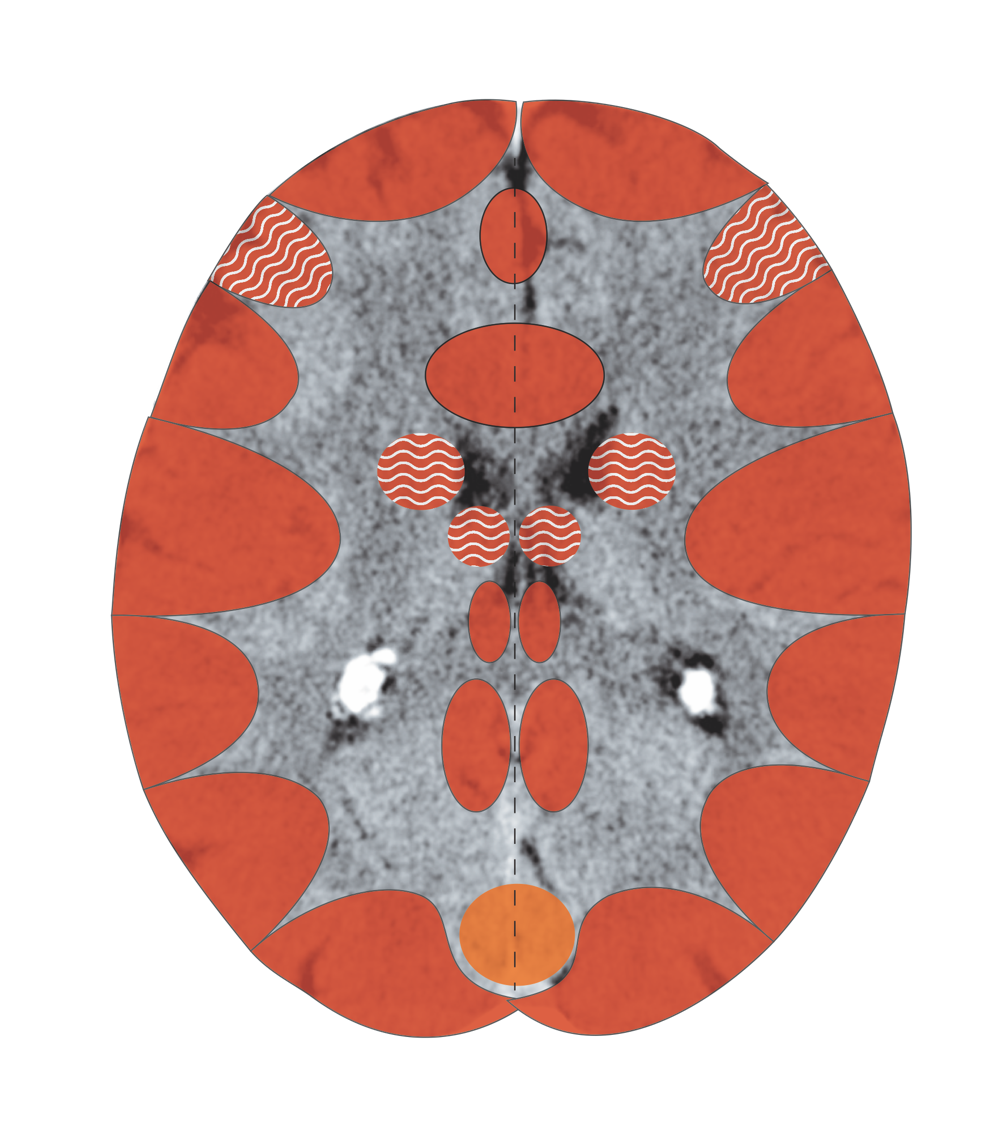 CT: White Matter Edema (dark areas)
Healing Phase + Focus Bladder
Skelett - Übersicht
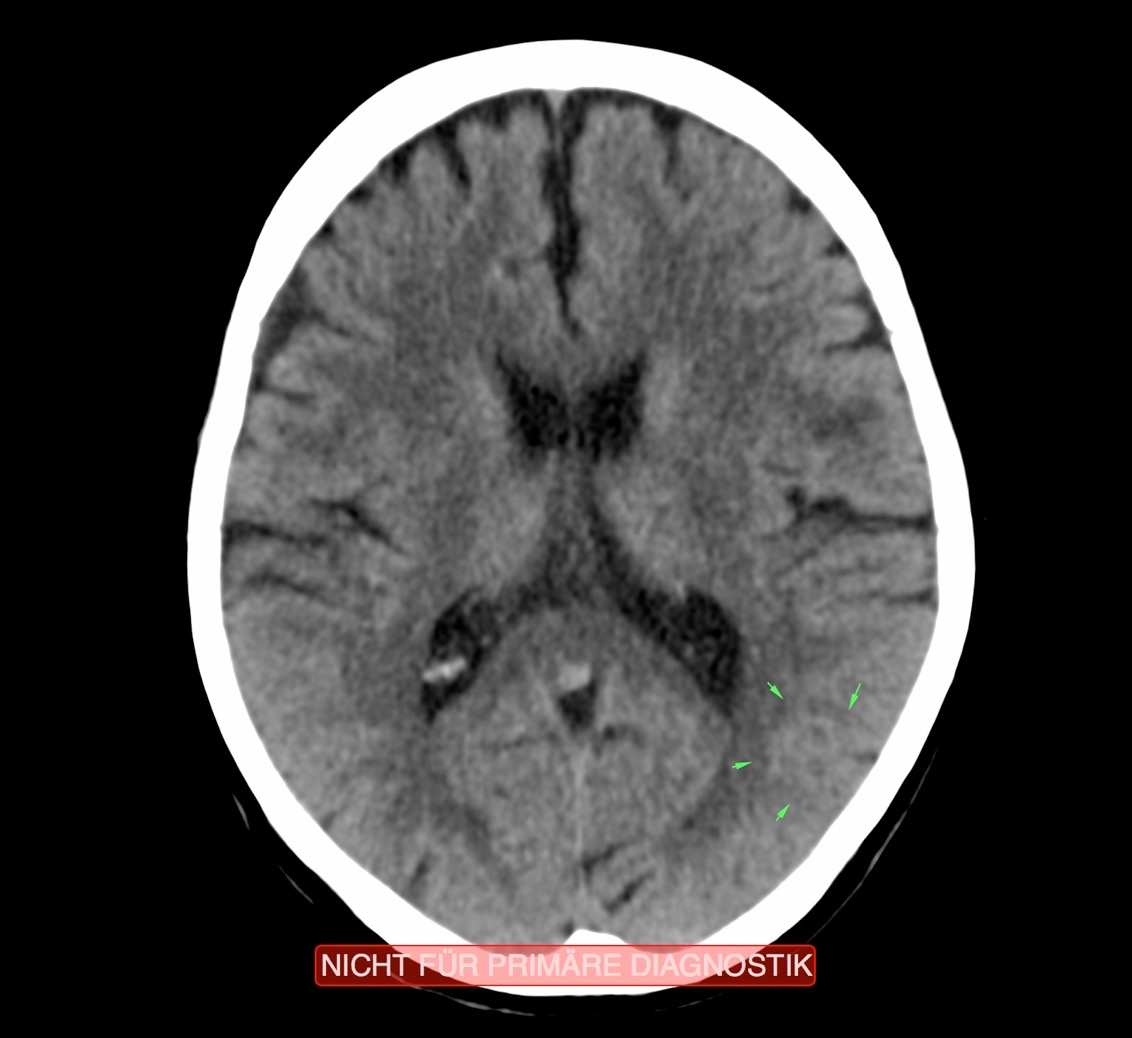 Shoulder Joint with Periosteum (Red)
Skelett - Übersicht
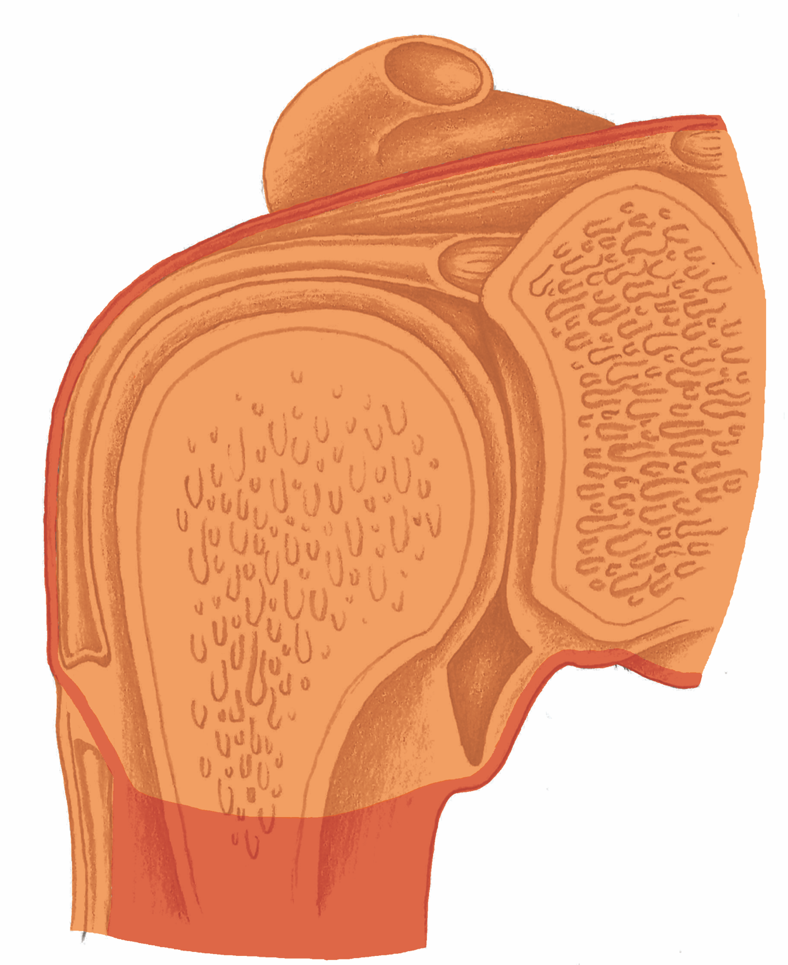